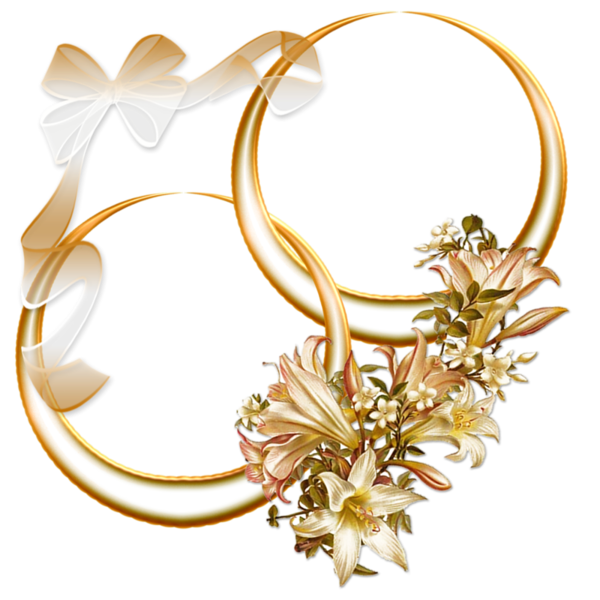 THÁNH LỄ PHÉP CHUẨN
Anh Cao Đăng Trí
Chị Lucia Trần Thanh Nhã
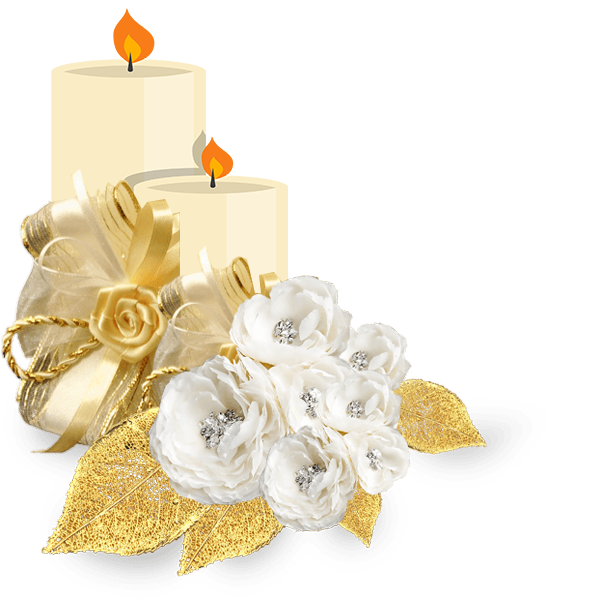 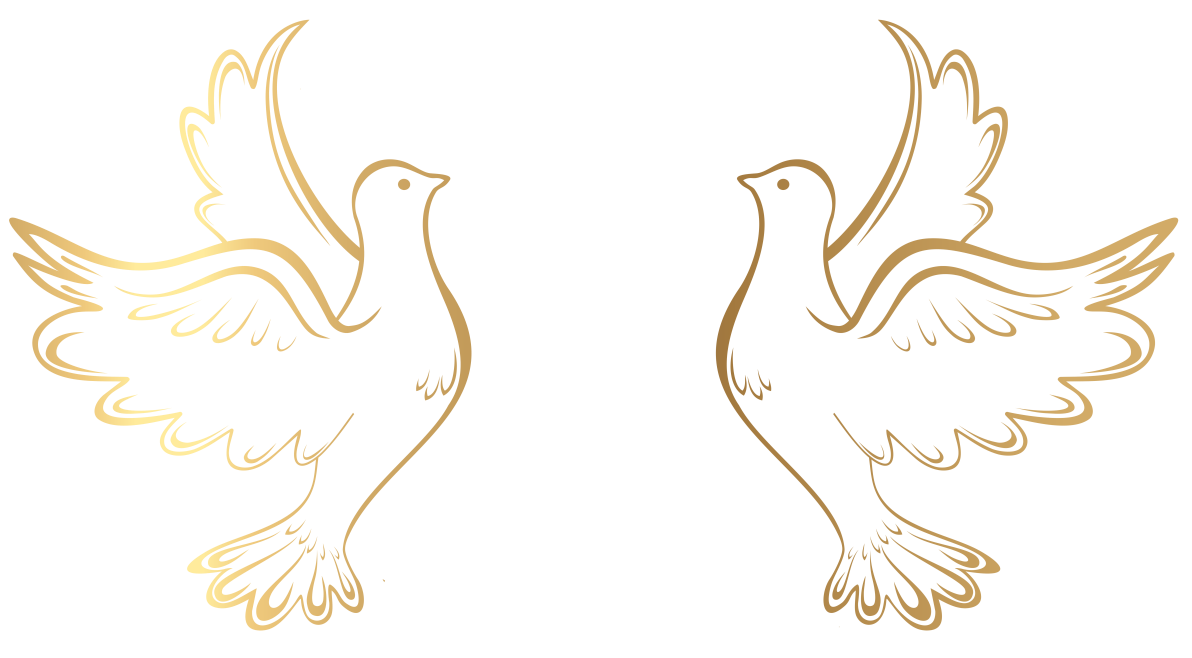 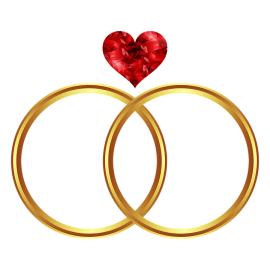 Ca nhập lễ 
HÔM NAY HÂN HOAN
Ngọc Linh
Tk1:  Hôm nay hân hoan hai người bước lên đền thánh. Nhịp lòng tha thiết hát chung khuc ca yêu thương. Tay đan trong tay đường đời sánh bước theo cùng. Trăm năm tơ duyên ước nguyện bền lòng thủy chung.
Đk: Nguyện xin ơn thiêng thánh hóa hai người. Tình yêu trao nhau luôn mãi sáng ngời. Lửa hương ấm áp trong suốt cuộc đời. Yêu thương dẫn lối lên trời tin vui đến trong tim người.
Tk2: Hôm nay hân hoan hai người kết giao tình mến. Đường dài đi tới nhất tâm ý chung một lòng. Tim trao con tim hẹn thề ghi khắc đá vàng. Bên nhau hôm mai hiệp lòng bài kinh tấu vang.
Đk: Nguyện xin ơn thiêng thánh hóa hai người. Tình yêu trao nhau luôn mãi sáng ngời. Lửa hương ấm áp trong suốt cuộc đời. Yêu thương dẫn lối lên trời tin vui đến trong tim người.
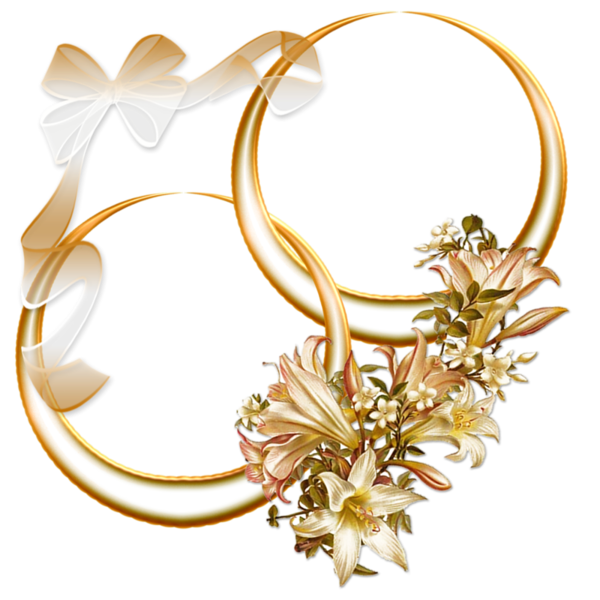 THÁNH LỄ PHÉP CHUẨN
Anh Cao Đăng Trí
Chị Lucia Trần Thanh Nhã
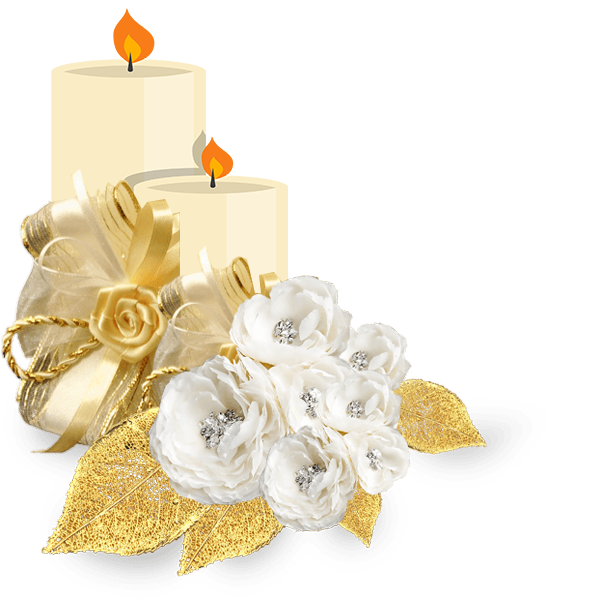 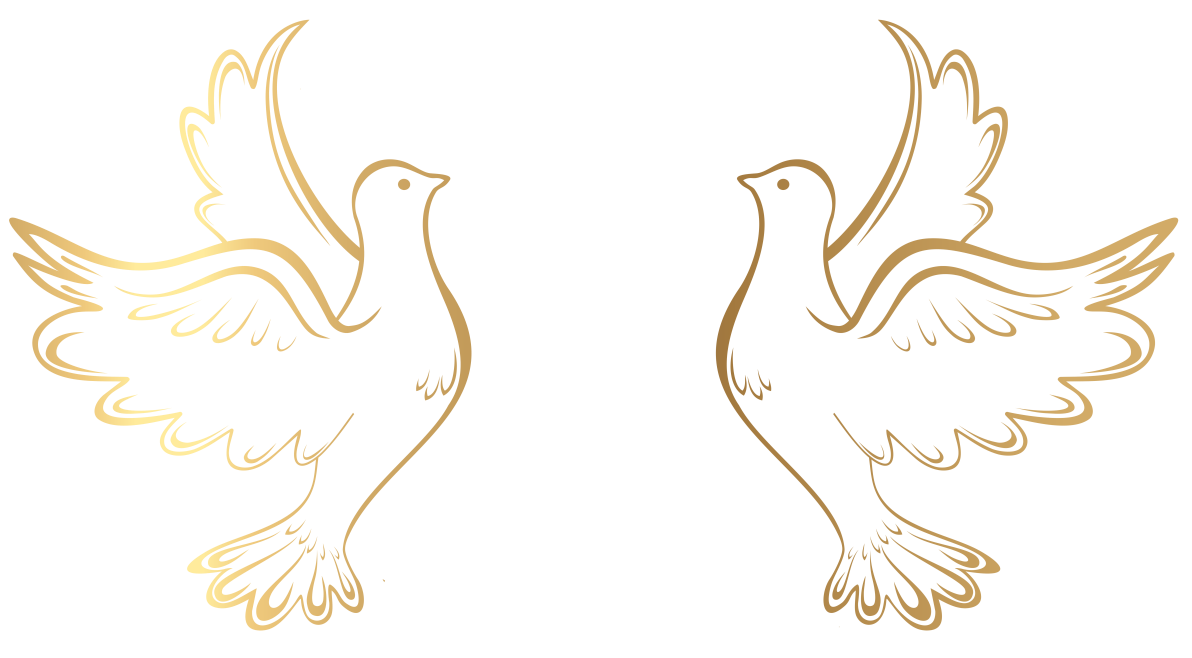 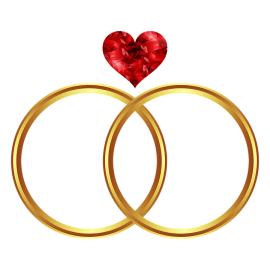 Đáp Ca
VINH PHÚC THAY
Kim Long
Đk: Vinh phúc thay ngưòi kính sợ Chúa, và hằng đi trên đường quang minh Thiên Chúa. Người hưởng huê lợi tay người tạo nên, và hạnh phúc Chúa thưởng ban muôn đời.
Tk1: Hiền thê người tựa gốc nho sai trái trong nội thất nhà người. Con cái người như đám cây Ô liu, xum xuê quanh mâm bàn người.
Đk: Vinh phúc thay ngưòi kính sợ Chúa, và hằng đi trên đường quang minh Thiên Chúa. Người hưởng huê lợi tay người tạo nên, và hạnh phúc Chúa thưởng ban muôn đời.
Tk2: Ngàn ân lộc của Chúa ban chan chứa trên kẻ kính sợ Ngài. Xin Chúa từ trên núi Si-on chúc phúc suốt cả đời người.
Đk: Vinh phúc thay ngưòi kính sợ Chúa, và hằng đi trên đường quang minh Thiên Chúa. Người hưởng huê lợi tay người tạo nên, và hạnh phúc Chúa thưởng ban muôn đời.
Tk3: Nguyện cho người được sống cao niên tuế trong hạnh phúc tuyệt vời. Con cháu người đông đúc như sao sa, an vui đến muôn ngàn đời
Đk: Vinh phúc thay ngưòi kính sợ Chúa, và hằng đi trên đường quang minh Thiên Chúa. Người hưởng huê lợi tay người tạo nên, và hạnh phúc Chúa thưởng ban muôn đời.
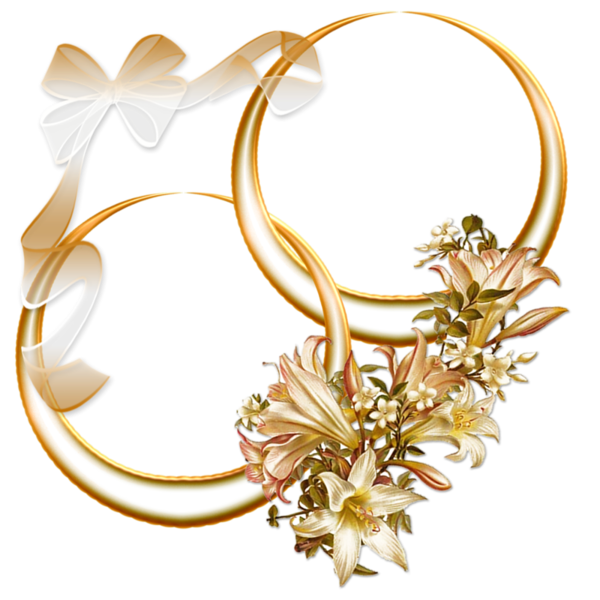 THÁNH LỄ PHÉP CHUẨN
Anh Cao Đăng Trí
Chị Lucia Trần Thanh Nhã
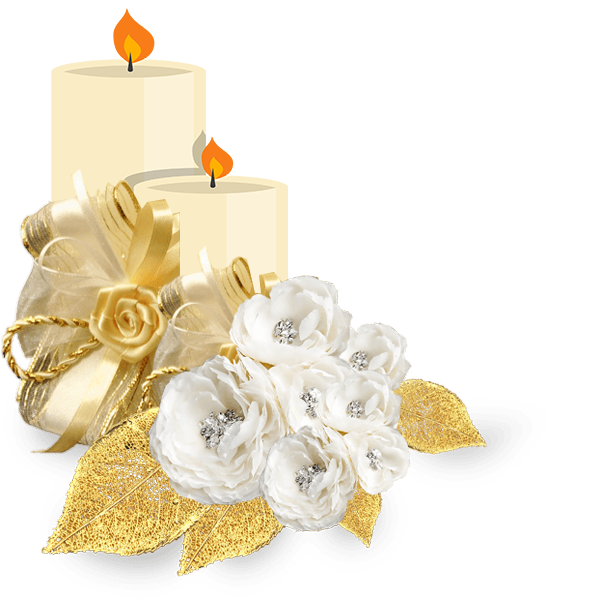 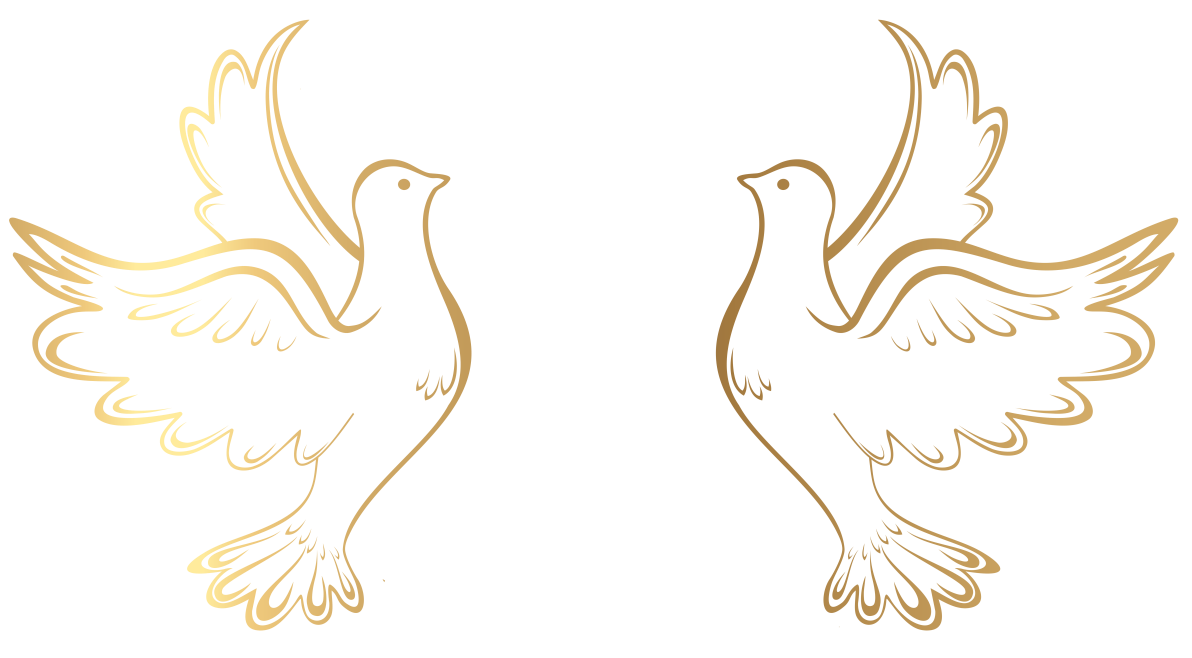 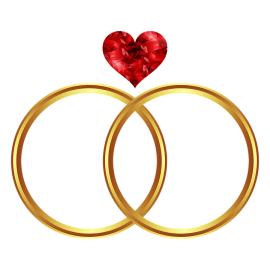 Alleluia-alleluia: Thiên Chúa là tình yêu chúng ta hãy yêu thương nhau như Thiên Chúa đã yêu thương chúng ta.  Alleluia.
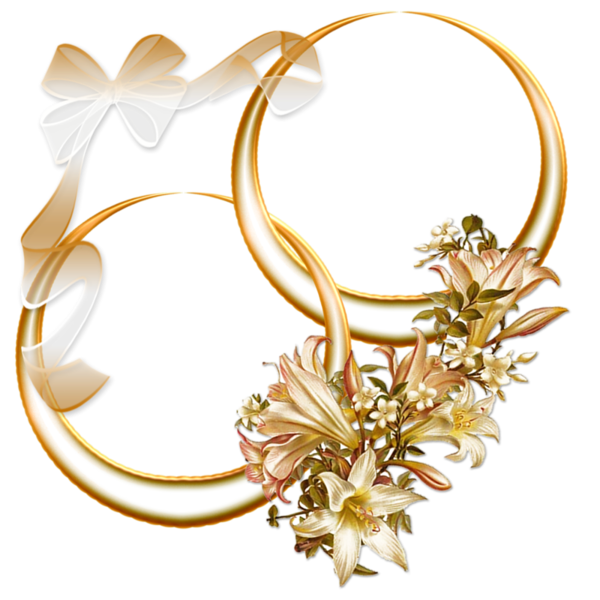 THÁNH LỄ PHÉP CHUẨN
Anh Vũ Duy Linh
Chị Matta Đặng Thị Quỳnh Dương
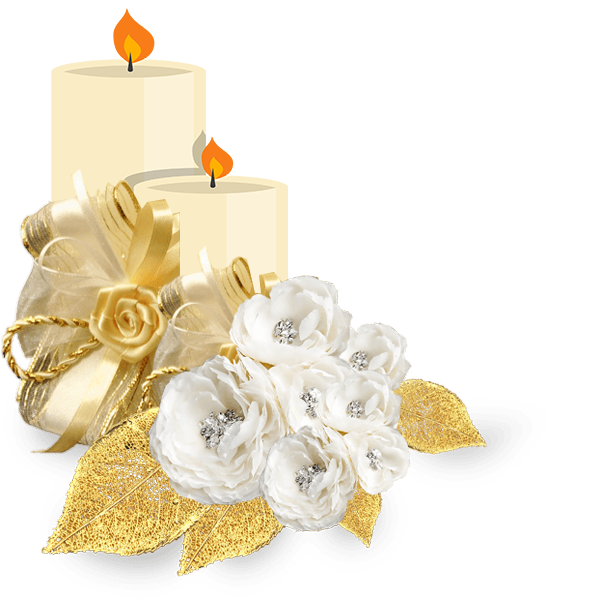 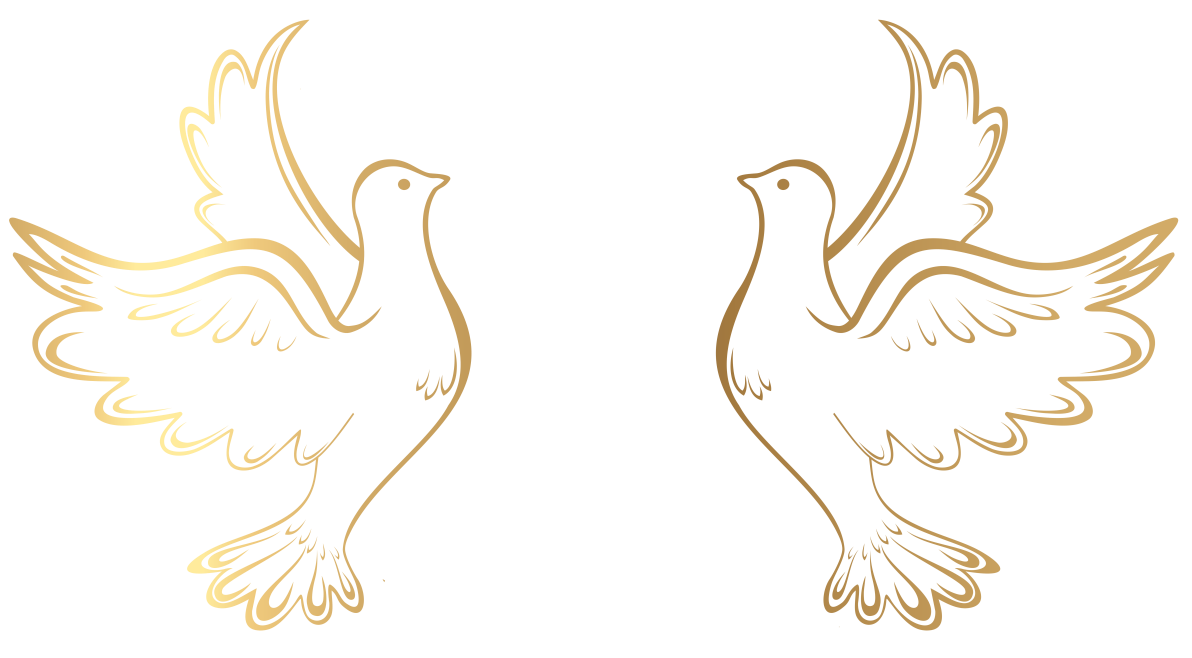 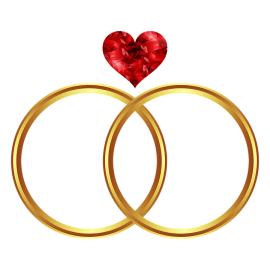 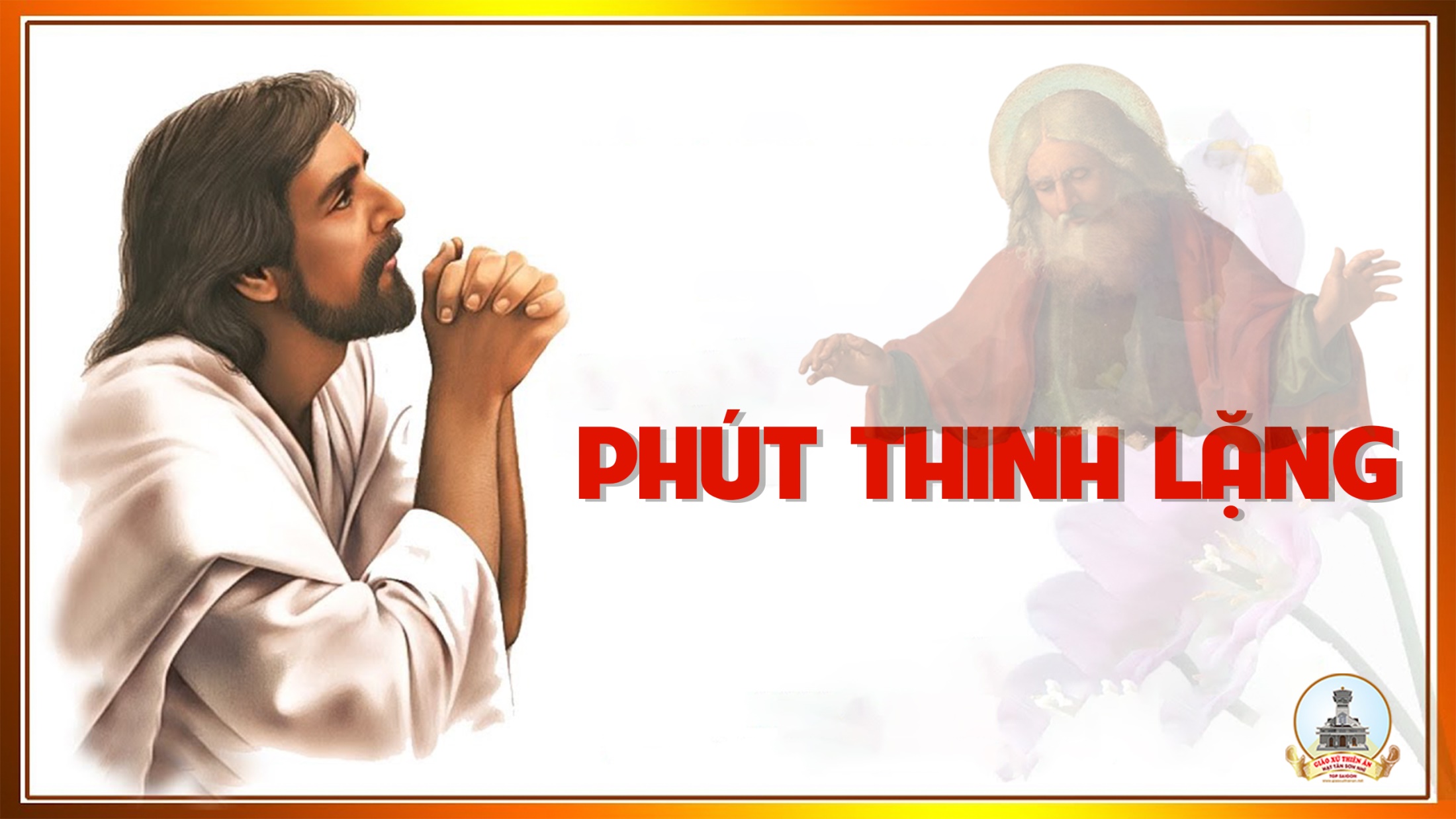 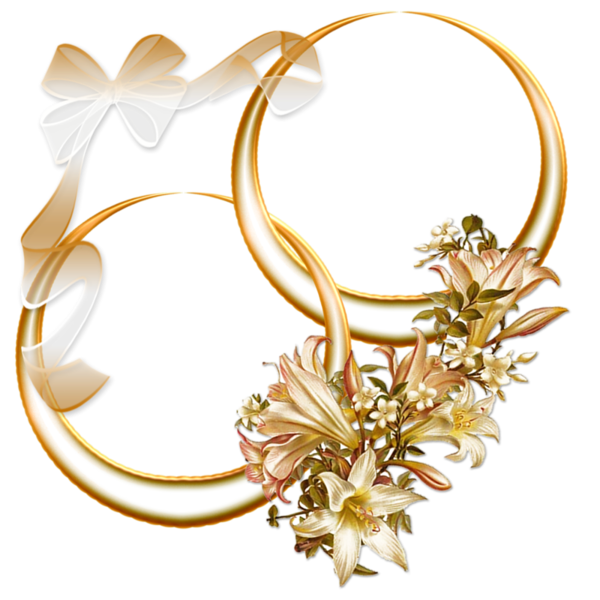 THÁNH LỄ PHÉP CHUẨN
Anh Vũ Duy Linh
Chị Matta Đặng Thị Quỳnh Dương
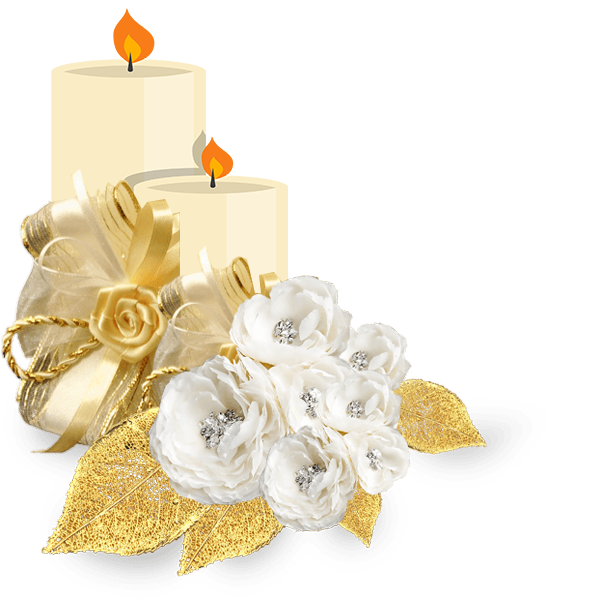 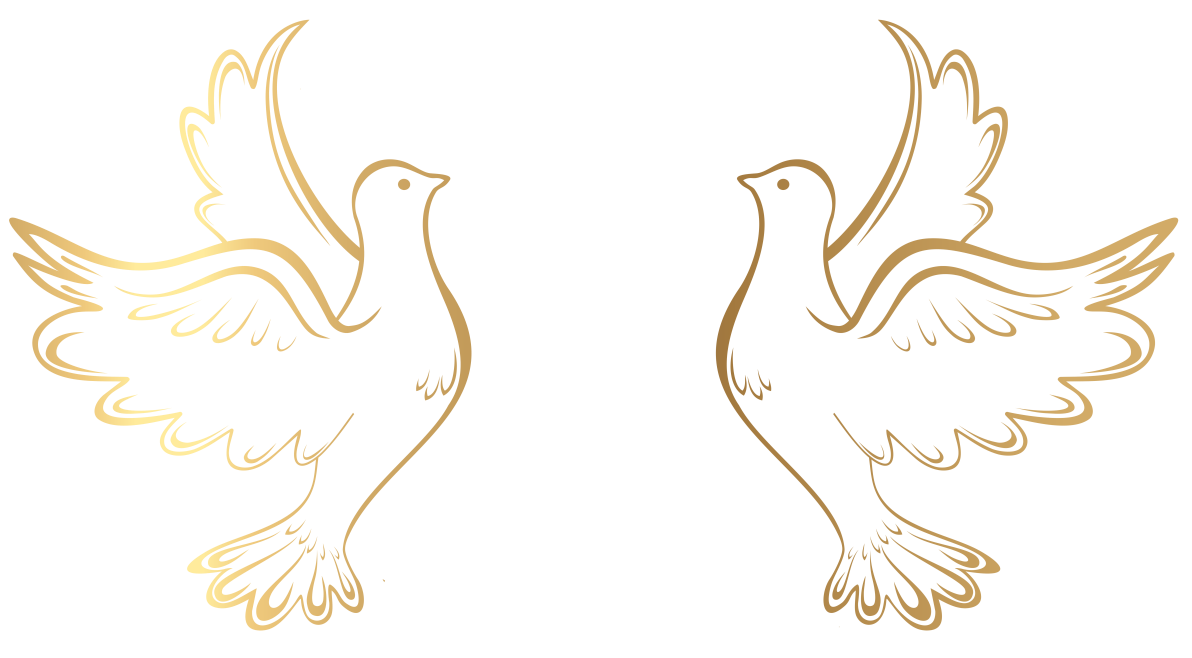 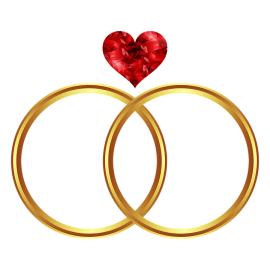 Ca kết lễ
XIN MẸ
Ngọc Kôn
Tk1: Mẹ ơi xin cho đôi bạn suốt đời thủy chung. Mẹ ơi xin cho đôi bạn gắn bó yêu thương. Dìu nhau đi trong cuộc đời lúc buồn lúc vui, để nên mái ấm gia đình ngợi khen Chúa hiển vinh.
Đk: Cho hoa yêu thương kết trái đơm hương, trung trinh tin yêu bác ái nêu gương, khiêm nhu đơn sơ giống Thánh Gia xưa sống trọn một đời xứng với ơn gọi.
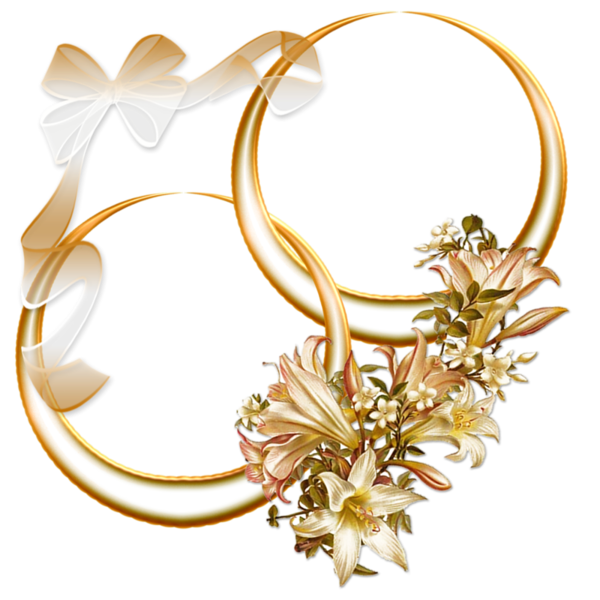 THÁNH LỄ PHÉP CHUẨN
Anh Cao Đăng Trí
Chị Lucia Trần Thanh Nhã
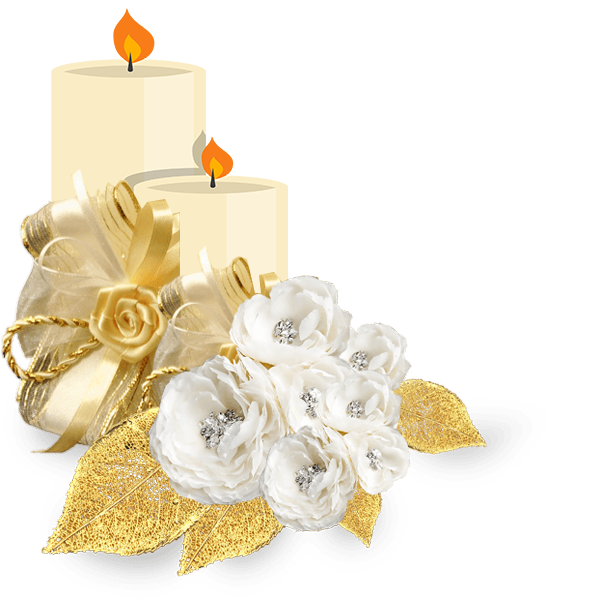 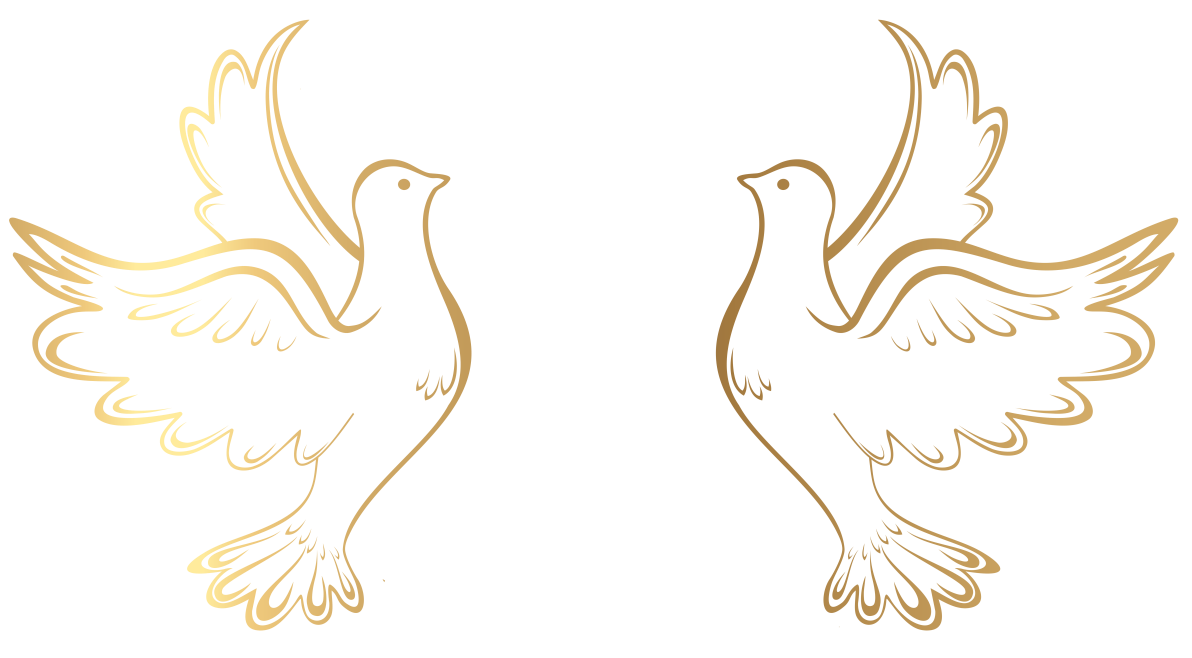 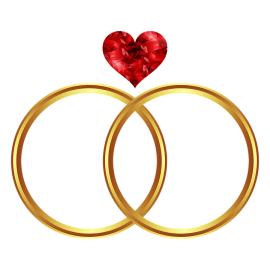